Lecture NotesMean, Variance, and Standard Deviation,  and Unusual Values
Ruisheng Zhao
OER – www.helpyourmath.com
What is the MEAN?How do we find it?
The mean is the numerical average of the data set, and we use the mean to describe the data set with a single value that represents the center of the data. Many statistical analyses use the mean as a standard measure of the center of the distribution of the data.
The mean is found by adding all the values in the set, then dividing the size of the data set.
Mean formula
What is the VARIANCE?
The variance measures how spread out the data are about their mean. The variance is equal to the average of the standard deviation squared. The greater the variance, the greater the spread in the data.
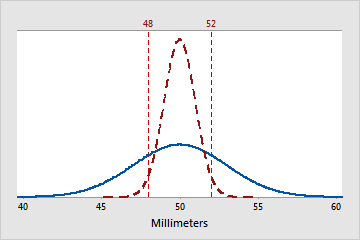 Variance Formula
What is the STANDARD DEVIATION?
The standard deviation is the most common measure of dispersion, or how spread out the data are about the mean. We use the standard deviation to determine how spread out the data are from the mean. A higher standard deviation value indicates greater spread in the data.
There are two samples chosen from the same population, and their distributions are shown below:
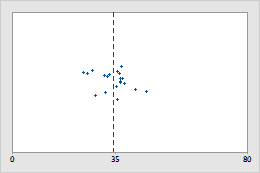 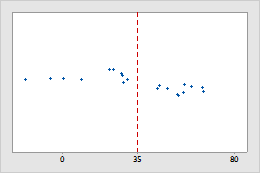 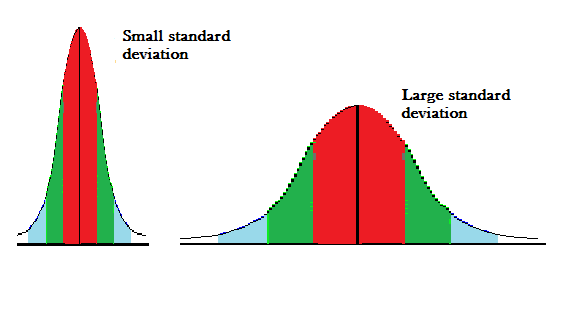 Standard Deviation Formula
Usual V.S Unusual
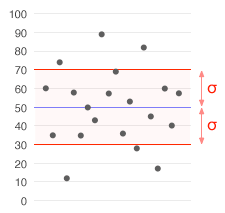 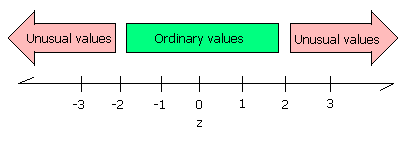 Mean=0, SD=1
Example
The population data is given below.
 	                        6, 7, 3, 15, 2
 Find the mean, variance, standard deviation, and unusual value in the data set?
Solution
Example
A random sample of 10 American college students reported sleeping 3, 12, 7, 8, 6, 5, 6, 4, 5, 9 hours, respectively. What are the sample mean, variance, and standard deviation? Which are unusual values?
Solution
Usual Region:
(x-2s,x+2s)
(6.5-2*2.63, 6.5+2*2.63)
(1.24 , 11.76)
 Therefore 12 is the unusual value since 12 is outside of the usual region.
Example YouTube Videohttps://www.youtube.com/watch?v=SiRWd39-TyU
Practice Exercise
Q1
	 A population of 10 data shown below:
7, 8, 9, 15,12, 12, 17, 19, 3, 6
Find mean, variance, and standard deviation? Which are unusual values?

Q2
	A random sample of 10 American high school students reported playing video game 5, 4, 6, 4, 6, 3, 7, 8, 12, 5 hours a day. Find mean, variance, and standard deviation? Which are unusual values?